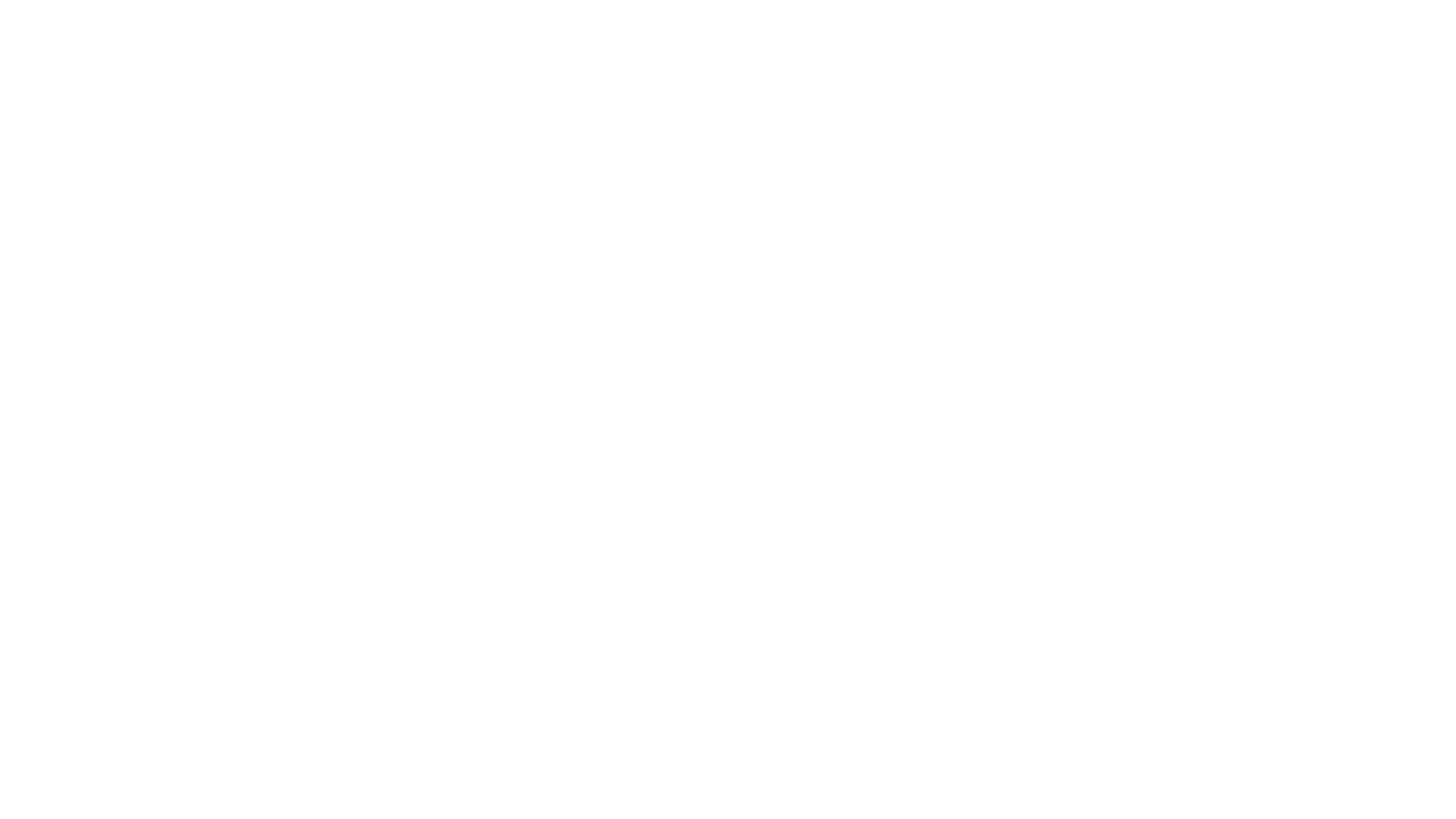 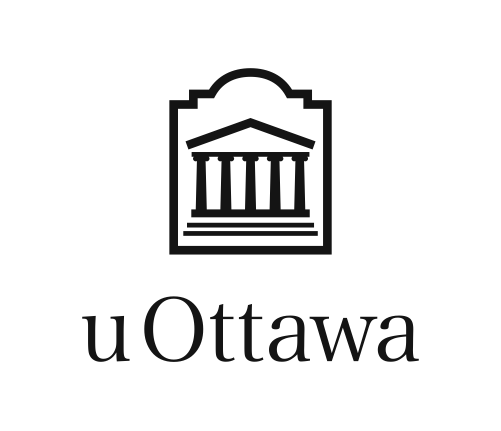 Dynamic Load Balancing for hp-Adaptive Discontinuous Galerkin Solver
University of  Ottawa, Canada
S. He, N. Chalmers, G. Agbaglah, C. Mavriplis
Motivation
Spectral Element Method (SEM) has become a active research topic in the last two decades, it combines the flexibility of finite element method with the accuracy of the spectral method. 
 The Discontinuous Galerkin Spectral Element Method (DGSEM) combines idea from high order finite element method with the finite volume method. It  achieves fast convergence (exponentially) to the exact solution in comparison with Finite Element Method (FEM). With fewer degrees of freedom per node, DGSEM can detect small flaws, which reduce the requirement to the mesh. 
Weakly imposed boundary conditions (no need to exactly satisfy) enable us to use higher precision Gauss quadradure, and the nodal Galerkin formulation is favorable for complex geometries. 
DGSEM easily lends itself to effective parallel numerical algorithms on modern heterogeneous high performance computing platform. 
hp-adaptivity identifies and provides adequate high spatial and temporal resolution.
Dynamic load-balancing can smooth out the load imbalance caused by the hp-adaptivity, and speedup the make-span.
From SEM to Discontinuous Galerkin
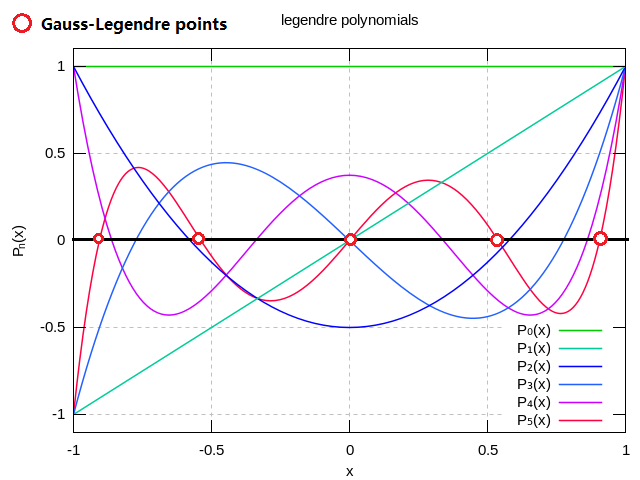 SEM is a combination of finite element method and high accuracy spectral element method. It chooses high-order piecewise polynomial basis functions, such as Legendre Polynomial. 
 Spectral Element (SE) : Weighted residual technique (WRT), globally conservative .
 The element is discretized using high-degree Lagrange interpolants, and integration over an element is accomplished based on Gauss-Legendre integration rule. 
Discontinuous Galerkin (DG) : WRT but locally conservative.
As the order of the polynomial increases, the error decreases exponentially.
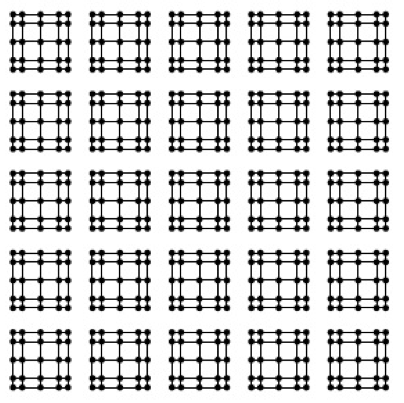 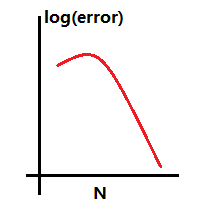 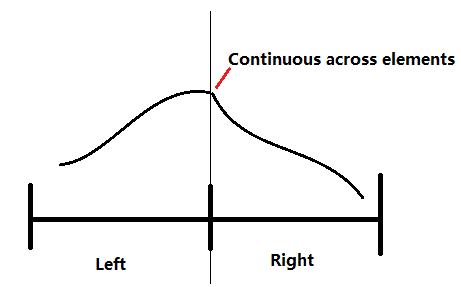 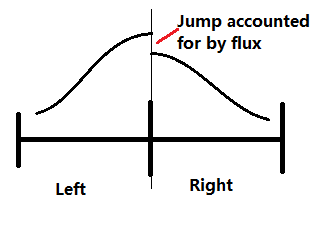 Adaptivity
A posterior error estimator
Modal approximation
hp-adaptive
Fluxes at the conforming and nonconforming interfaces
Error estimator
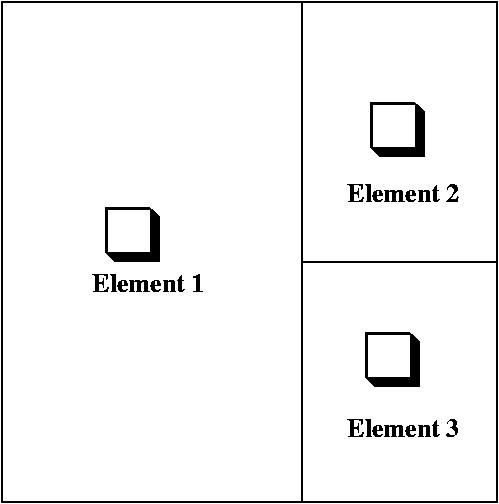 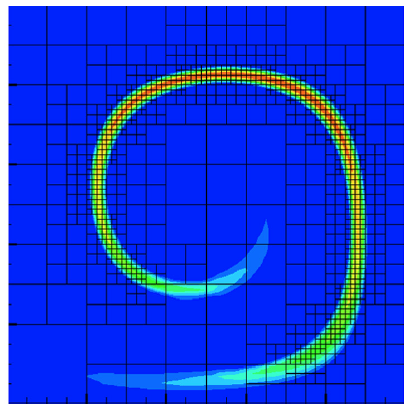 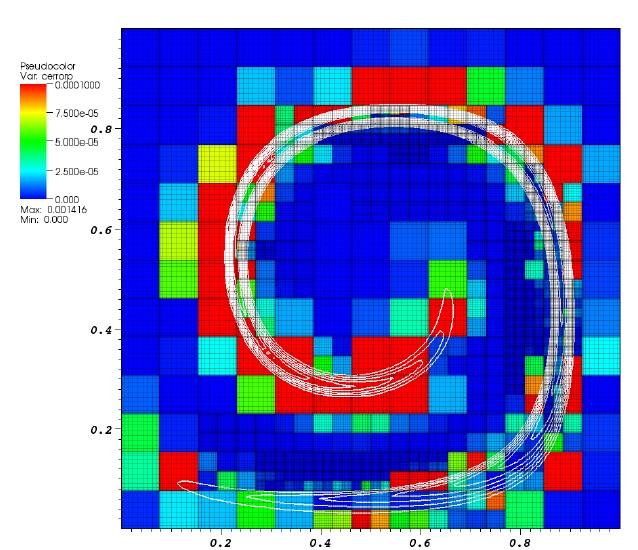 Quadrature
Truncation
Assuming an exponential decay
p-adaptive: increase the polynomial order
h-adaptive: split the element
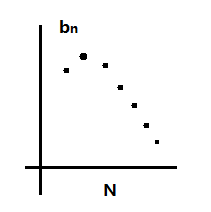 Smoothness indicator:
Smooth approximation
Poor resolution
Adaptive performance for Driven Cavity
Hybrid parallelization using OpenMPI and OpenMP
Parallelism
Adaptive performance
Shear Layer Rollup
Domain Partition
Future work
Dynamic Load Balancing
Multilevel Method and Spectral Method
Compute the computational load on each spectral element.
Arrange the elements in an one-dimensional array and calculate the prefix sum of the global load. 
Partition the 1D array based on the load threshold. 
Mapping the element partitions to the processors.
Three successive and well-distinct levels:
Coarsening. Each vertex of the present group represents a group of vertices of previous group. 
Partitioning. Partition the graph into k parts using partitioning heuritics. 
Uncoarsening and refinement. Projecting the partition Pn onto previous level Pn-1 and then refine it. Repeat the process until level P1 is reached. Then the final partition P1 combines the properties of being good globally and locally.
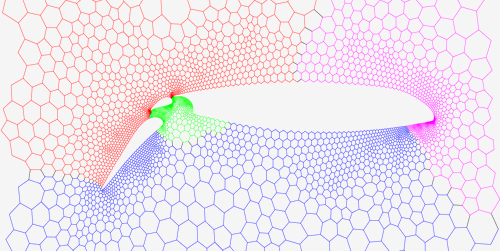 Transferring data
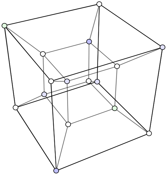 Goal: develop an effective  personalized all-to-all exchange routine that allows sending arbitrary messages length between arbitrary nodes in a hypercube network.